God as Creator
Our Bibles tell us that God created the heavens and the earth
Time to think
What is your favourite animal or plant?
My favourite animal is …
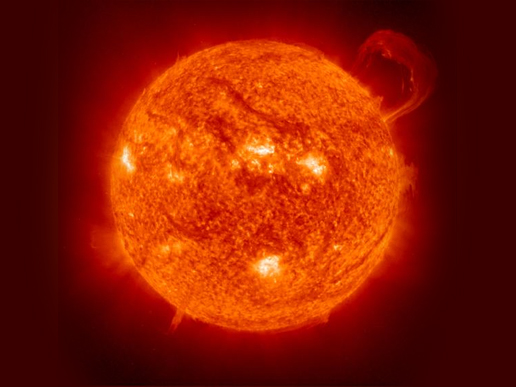 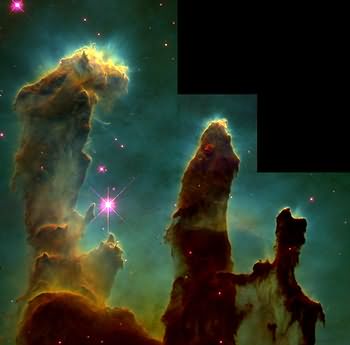 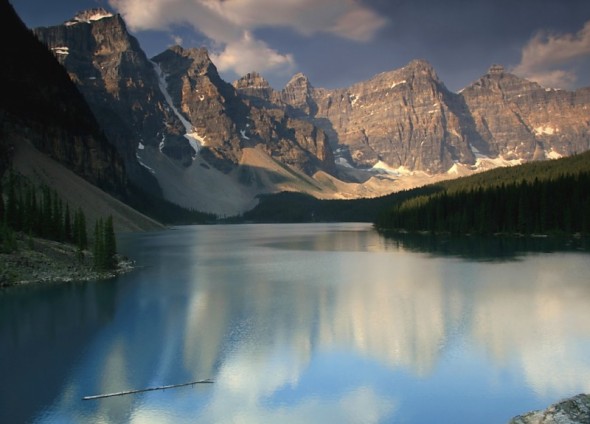 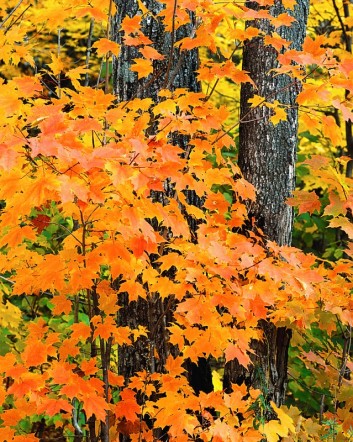 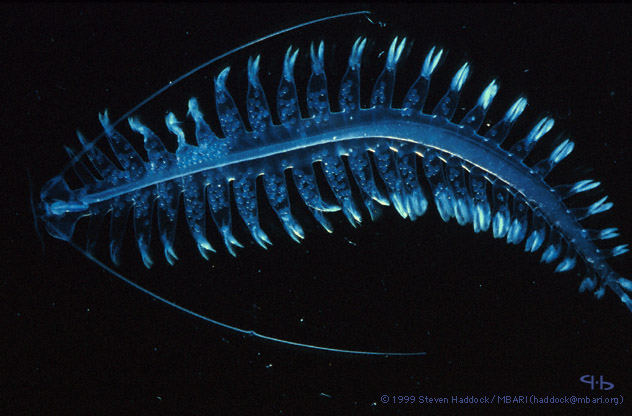 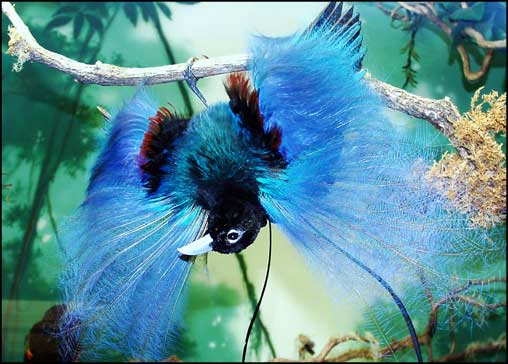 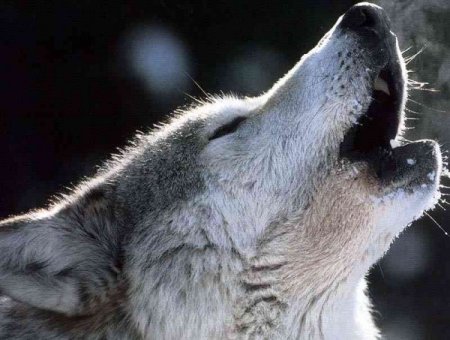 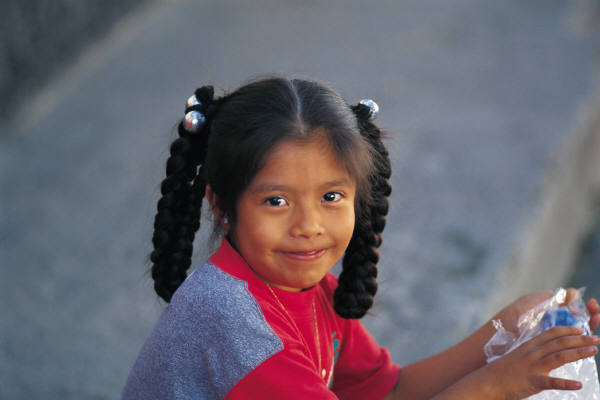 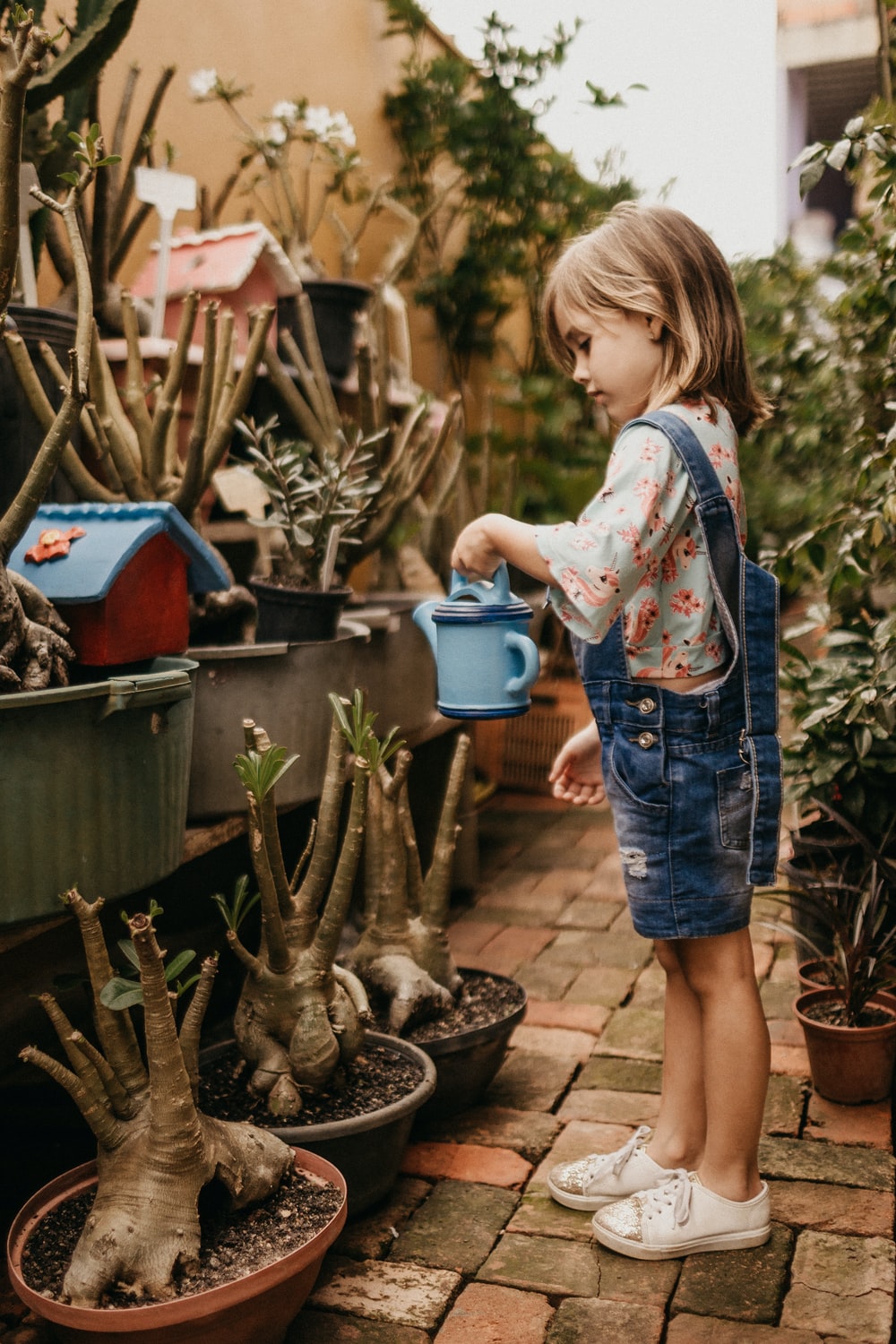 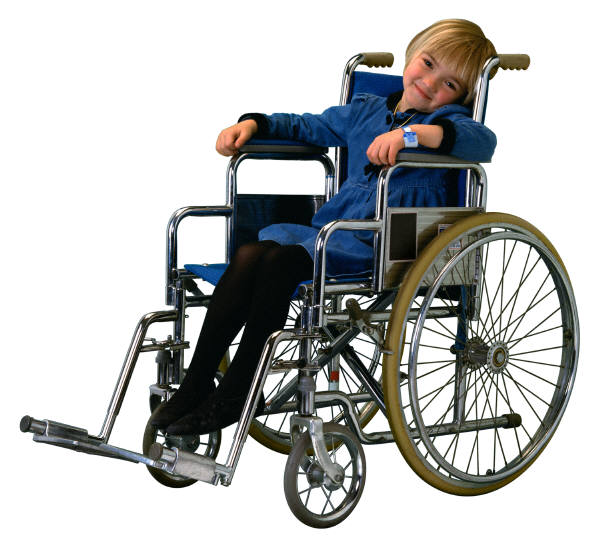 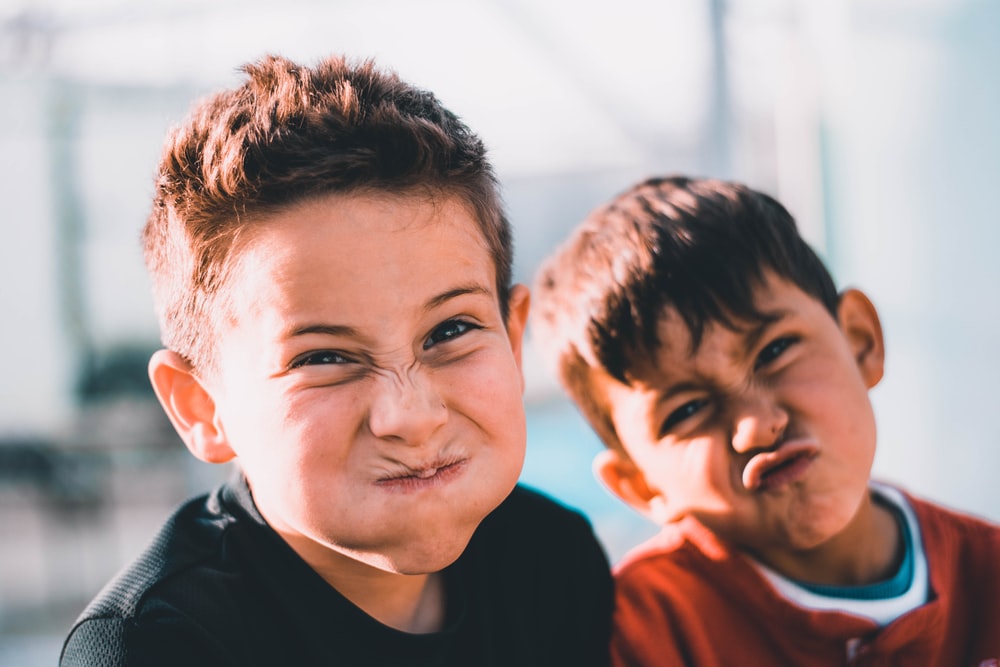 Photo by Jonathan Borba on Unsplash
But sometimes we spoil God’s creation
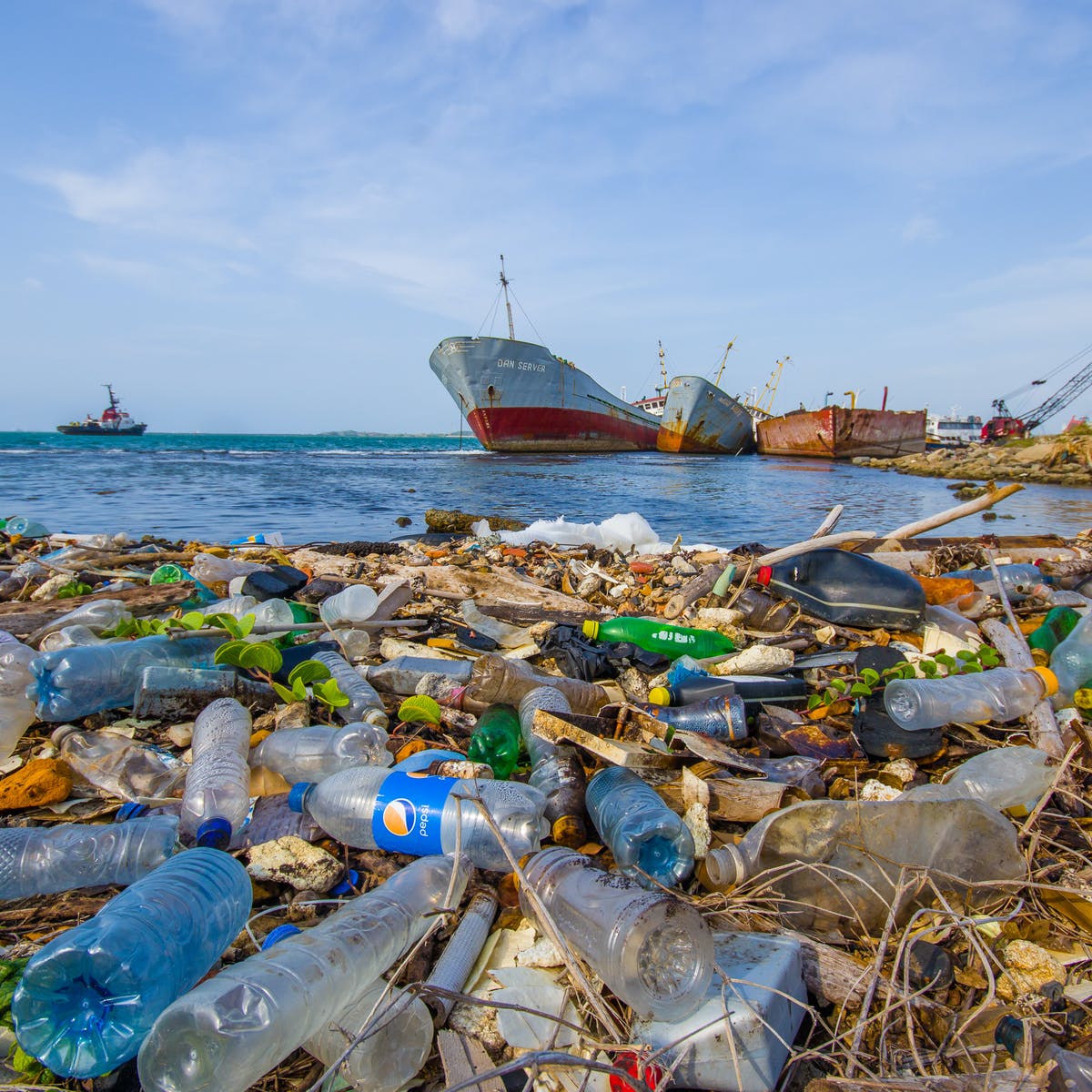 What can we do with all this rubbish?
God likes to createand we can be creative even with rubbish.
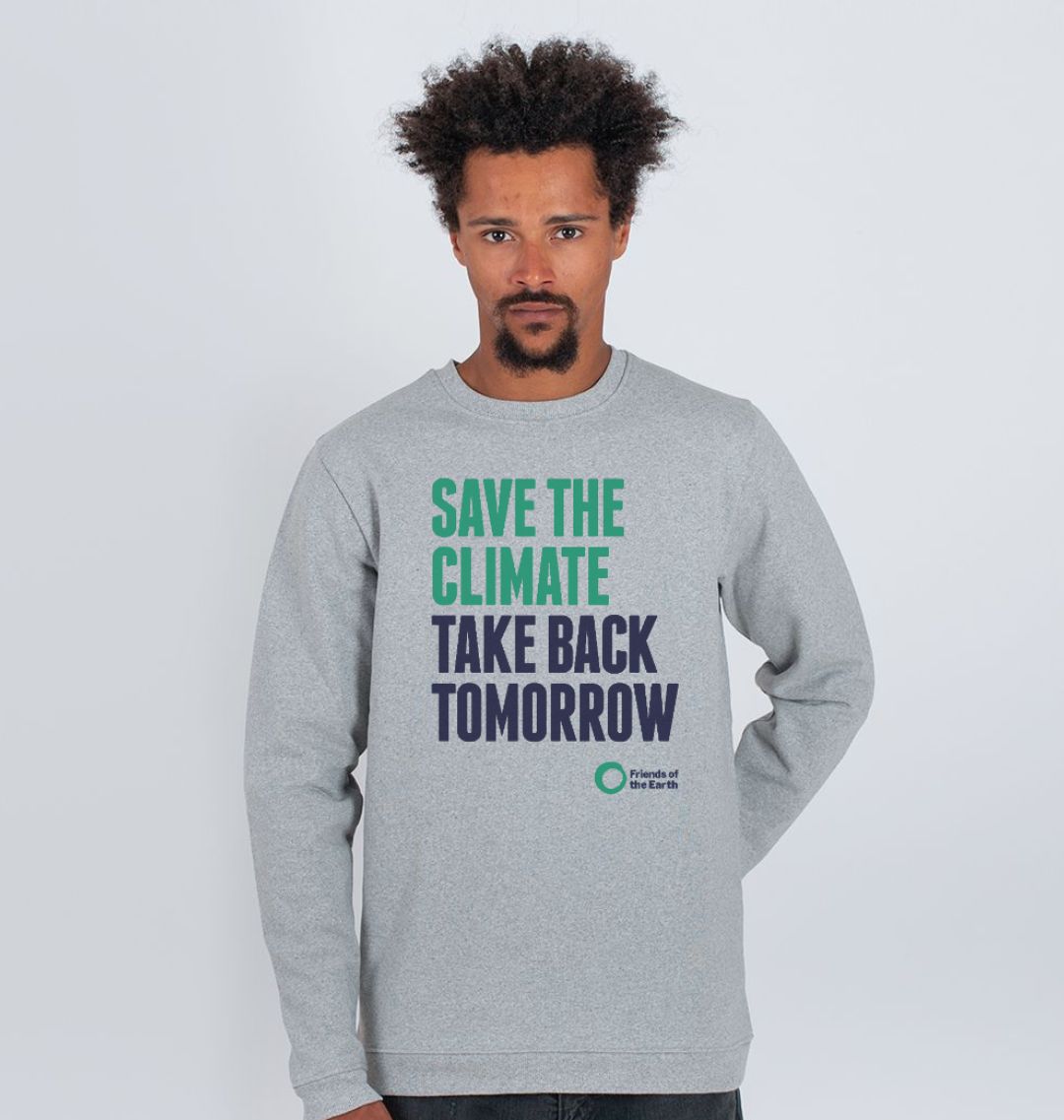 Time to Reflect
The Lord’s Prayer
The Grace
Image by L Lad from Pixabay
Image by jplenio on pixabay.com